Ciąża przenoszona
Dr n. med. Łukasz Karpiński
Definicja
Ciąża trwająca powyżej 42 tygodni.
Dotyczy ok. 5,5% noworodków.
Występowanie zależy od ilości kobiet będących pod ciągłą opieką ginekologiczną.
Czynniki ryzyka
Poprzednia ciąża przenoszona
Pierwszy poród
Płeć męska
Otyłość
Zaawansowany wiek ciężarnej
Wywiad rodzinny
Rasa biała
Powikłania
Makrosomia – większe ryzyko niedotlenienia oraz urazu okołoporodowego
Niewydolność łożyska (dysmaturity – nieprawidłowe dojrzewanie)
Większe ryzyko ucisku na pępowinę
Większe ryzyko MAS
Zwiększone ryzyko obumarcia płodu lub w okresie noworodkowym (w 43 tc 4x, w 44tc. 7x)
Większe ryzyko krwotoku po porodzie u matki
Zapobieganie oraz leczenie
Ukończenie ciąży
Po skończeniu 41tc. Zaleca się indukcję porodu.
Alternatywą jest postępowanie wyczekujące z monitorowaniem płodu 2 razy w tygodniu.
Encefalopatia niedotlenieniowo-niedokrwienna
Dr n. med. Łukasz Karpiński
5
Rozpoznanie
Punktacja w skali Apgar poniżej 5 w 5 i 10 minucie życia
pH z naczyń pępowinowych poniżej 7,0 oraz/lub niedobór zasad >12mmol/L
Potwierdzenie encefalopatii we wczesnym badaniu MRI
Obecność niewydolności wielonarządowej
6
Rozpoznanie
Sytuacje położnicze będące najczęściej związane z niedotlenieniem okołoporodowym
Pęknięcie macicy
Odklejenie łożyska
Wypadnięcie pępowiny
Zator z wód płodowycg
Zatrzymanie krążenia u matki
Krwotok płodu do krwioobiegu matki
7
Patomechanizm
Niedotlenienie prowadzi do bradykardii, hipotensji oraz nasila metabolizm beztlenowy u noworodka.
Niedotlenienie uszkadza zarówno istotę szarą, jak i białą mózgu.
8
9
Patomechanizm
Niedotlenienie powoduje niedobór energii i upośledzenie funkcji mitochondriów w komórce.
Współwystępuje to z depolaryzacją błony komórkowej, obrzękiem mózgu, zwiększonym wyrzutem neurotransmiterów.
Wzrost wychwytu wapnia prze komórki aktywuje wiele patologicznych mechanizmów, do których można zaliczyć nadmierną produkcję wolnych rodników tlenowych.
10
Patomechanizm
Do śmierci komórki dochodzi poprzez aktywację receptorów glutaminowych. 
Jednymi z bardziej znanych są receptory NMDA. Odpowiadają za depolaryzację komórki i za zwiększoną przepuszczalność dla jonów wapnia. Aktywuje to zaprogramowaną śmierć komórki (apoptozę).
11
Patomechanizm
Zaburzona równowaga między układami oksydacyjnymi i antyoksydacyjnymi.
Nadmierna produkcja tlenku azotu, który w dużej ilości wykazuje bezpośrednie toksyczne działanie, nasilając produkcję aktywnych form tlenu.
Istnieją trzy rodzaje syntetazy tlenku azotu (NOS) – neuronalna (nNOS), nabłonkowa (eNOS) oraz indukcyjna (iNOS). eNOS wykazuje działanie neuroprotekyjne, pozostałe dwie działają uszkadzająco.
12
Hipotermia lecznicza
Procedura polegająca na ochłodzeniu mózgu i ciała noworodka do ok. 34stC.
Obecnie jest zalecaną interwencją medyczną, która może zmniejszyć następstwa neurologiczne u noworodków urodzonych w zamartwicy okołoporodowej.
NPR/ILCOR od 2010 rekomenduje hipotermię leczniczą jako standard leczenia noworodków z umiarkowaną lub ciężką postacią HIE.
13
Czynniki ryzyka
Wywiad przedporodowy – bezrobocie, drgawki u matki, choroby neurologiczne, leczenie niepłodności, choroby tarczycy u matki
Przenoszenie ciąży
Hipotrofia wewnątrzmaciczna.
Ułożenie potylicowe tylne
Niewspółmierność barków
Niepowodzenie vacuum lub kleszczy
Zakażenie
14
Kryteria kwalifikacji
Grupa A – kryteria biochemiczne
Noworodek urodzony powyżej lub w 35 tygodniu ciąży u którego wystąpił co najmniej jeden z poniższych czynników w każdej z podgrup
Podgrupa 1 – punktacja w skali Apgar poniżej lub równa 5 w 1,3,5,10 minucie życia i/lub ciągła resuscytacja z użyciem rurki wewnątrztchawiczej lub maski w 10 minucie po urodzeniu
Podgrupa 2 – ph z krwi pępowinowej lub pH tętnicze w pierwszej godzinie życia poniżej lub równe 7,0 (należy również brać pod uwagę pH 7,01-7,15) i/lub niedobór zasad wynoszący co najmniej 16mmol/l we krwi pępowinowej lub dowolnej próbce krwi do 60 minut po porodzie.
15
Kryteria kwalifikacji
Grupa B – kryteria neurologiczne
Noworodek spełniający kryteria z grupy A ze zmiennymi stanami przytomności (letarg, stupor, śpiączka) u którego wystąpił co najmniej jeden z następujących czynników:
Hipotonia
Nieprawidłowa reakcja na bodźce, w tym nieprawidłowy odruch okoruchowy lub źreniczny
Brak lub słaby odruch ssania
Klinicznie stwierdzane drgawki
16
Kryteria wyłączające
Powyżej 6 godziny życia
Urodzeniowa masa ciała poniżej 1800g
Ciężka koagulopatia
Ciężkie wady wrodzone
Niedrożność odbytu o ile nie można monitorować temperatury w przełyku
Skrajnie ciężkie niedotlenienie np. Apgar 0 w 10 minucie życia
17
Rozpoczęcie hipotermii
Ważne jest natychmiastowe zgłoszenie dziecka do ośrodka hipotermii oraz natychmiastowe uruchomienie transportu!

Noworodek musi być dowieziony do 5,5 godziny życia, najlepiej do 3 godziny życia.
18
Rozpoczęcie hipotermii
Procedurę biernej hipotermii należy rozpocząć w ośrodku wysyłającym monitorując temperaturę głęboką co 15-30minut.
Rutynowym postępowaniem jest podłączenie ciągłego wlewu 10% glukozy
Nie należy profilaktycznie podawać leków przeciwdrgawkowych.
Niezbędna jest ocena neurologiczna pacjenta wg skali Sarnatów lub Thompsona.
19
Skala Sarnatów
20
Skala Thompsona
21
Hipotermia lecznicza
Obecnie dostępne są dwie techniki chłodzenia
Cool Cap – chłodzenie samej głowy
Whole body cooling – chłodzenie całego ciała
Zaleca się chłodzenie przez 72 godziny do temperatury pomiędzy 33 a 35st. Zarówno wydłużenie tego okresu (120godz.) oraz obniżenie temperatury (32st) nie przełożyło się na poprawę rokowania
22
Hipotermia lecznicza
Chłodzenie bez użycia specjalistycznego sprzęty, np. zimne okłady również jest skuteczne.
Powikłania hipotermii – bradykardia, trombocytopenia, martwica podskórnej tkanki tłuszczowej.
23
Diagnostyka
Monitorowanie EEG – pozwala monitorować proces leczenia oraz określa rokowanie. Metoda diagnostyczna drgawek u noworodka.
Wykonanie MRI. USG przezciemieniowe jest mało dokładne. Tomografia komputerowa również jest mniej dokładna, dodatkowo naraża pacjenta na napromieniowanie. Obraz w MRI ułatwia ustalenie rokowania.
Leczenie drgawek
Odpowiednia wentylacja
Wsparcie układu krążenia – wypełnienie łożyska, katecholaminy
Badanie dodatkowe – gazometria, morfologia, elektrolity, enzymy wątrobowe, kreatynina.
24
Hipotermia +
Obecnie poszukuje się leku, który zapewniłby dodatkowe działanie neuroprotekcyjne i mógłby być stosowany razem z hipotermią:
Erytropoetyna
Allopurinol
Dexmetedomidyna
Siarczan magnezu
25
Rokowanie
Noworodki z encefalopatią lekkiego stopnia – duże prawdopodieństwo prawidłowego rozwoju.
Noworodki z encefalopatią o średnim nasileniu – 20-35% ryzyko nieprawidłowego rozwoju
Noworodki z ciężką encefalopatią – ok. 75% ryzyko zgonu. Noworodki, które przeżyją będą się nieprawidłowo rozwijać.
Obecnie rokowanie na skutek hipotermii ulega znacznemu polepszeniu.
MRI wykonane w pierwszych 2 tygodniach dobrze określa rokowanie.
Poprawa zapisu EEG w pierwszych 24 godzinach – dobra prognoza
26
Zespół aspiracji smółki
Dr n. med. Łukasz Karpiński
27
Definicja
Zaburzenia oddychania spowodowane aspiracją smółki do układu oddechowego.
Objawy mają szeroki zakres nasilenia. Od niewielkich zaburzeń oddychania po ciężką niewydolność oddechową z nadciśnieniem płucnym.
28
Epidemiologia
Częstość występowania wynosi ok. 1,8%.
Dotyczy do ok. 10% noworodków urodzonych z zielonych wód płodowych.
Teoretycznie może dotyczyć noworodków po 31 tygodniu ciąży.
Występowanie zależy od dojrzałości.
Częstość występowania spada z roku na rok.
29
Patofizjologia
Przebieg choroby obejmuje wewnątrzmaciczny pasaż smółki, aspirację prowadzącą do zmian w płucach
30
Patofizjologia
Skład smółki
Smółka to gęsta, zielono-czarna, bezwonna substancja obecna w przewodzie pokarmowym od ok. 3 miesiąca życia.
Na smółkę składają się pozostałości komórek jelita oraz skóry, śluz, meszek płodowy, maź płodowa, płyn owodniowy oraz wydzieliny jelita. Zawiera specyficzne dla grupy krwi glikoproteiny oraz niewielką ilość lipidów oraz białek. Kolor smółki zależy od barwników z żółci.
Smółka jest sterylna, jednak jej obecność w płucach powoduje wydzielanie cytokin prozapalnych.
31
Patofizjologia
Pasaż smółki
Ruchy jelit rozpoczynają się już w pierwszym trymestrze.
Po 16 tygodniu ciąży spowalniają, aby całkowicie zaniknąć po 20 tygodniu ciąży.
Do wydalenia smółki nie dochodzi z uwagi na brak unerwienia odbytu.
Oddanie smółki do płynu owodniowego jest rzadkie między 20 a 34 tygodniem ciąży.
32
Patofizjologia
Pasaż smółki
Oddanie smółki może być spowodowane wzmożoną perystaltyką oraz porażeniem zwieracza odbytu na skutek pobudzenia układu przywspółczulnego po ucisku na pępowinę lub z powodu hipoksji.
33
Patofizjologia
Aspiracja
Do aspiracji dochodzi wewnątrzmacicznie, w trakcie gaspingów lub na skutek pierwszych wdechów podczas porodu, szczególnie u noworodków z depresją oddechową po urodzeniu.
34
Patofizjologia
Wpływ smółki na układ oddechowy
Obstrukcja – całkowite zatkanie dróg oddechowych lub częściowe prowadzące do mechanizmu pułapki powietrznej.
Chemiczne zapalenie płuc – nasilające się w pierwszych 24-48 godzinach życia.
Zakażenie bakteryjne – smółka jest dobrym środowiskiem dla bakterii (szczególnie E.coli)
Inaktywacja surfaktantu oraz zmniejszona produkcja
Hipoksemia z następującym nadciśnieniem płucnym
35
Objawy
Obecność zielonych wód płodowych oraz obecność smółki na skórze, kikucie pępowiny oraz pod paznokciami.
Depresja oddechowa po porodzie u ok. 20-30% pacjentów
Często noworodki hipotroficzne lub przenoszone.
36
Objawy
Objawy płucne
Zaburzenia oddychania – spadek podatności płuc oraz uruchomienie dodatkowych mięśni oddechowych, stękanie wydechowe.
Beczkowato ustawiona klatka piersiowa.
Tachypnoe, sinica
Zaburzenia oddychania pojawiają się od razu po porodzie lub do 15 minut po urodzeniu.
Zaburzeniom oddychania często towarzyszy odma opłucnowa lub śródpiersiowa.
Nadciśnienie płucne.
37
Rozpoznanie
Wywiad okołoporodowy
Zaburzenia oddychania po porodzie.
Zmiany w RTG
Obecność smółki poniżej strun głosowych
Hyperkarbia oraz hipoksja w badaniu gazometrycznym
Wykładniki nadciśnienia płucnego w badaniu echokardiograficznym.
Diagnostyka w kierunku zakażenia
38
Zapobieganie
Odpowiednie postępowanie w trakcie porodu
Zapobieganie hipoksji – monitorowanie KTG
Unikanie przenoszenia ciąży – indukcja porodu po 41tc.
Amnoinfuzje – niezalecane jako standardowe postępowanie przy obecności smółki w trakcie porodu
39
Zapobieganie
Postępowanie w trakcie porodu
Odsysanie treści z jamy ustnej po wytoczeniu samej główki – zabieg nieszkodliwy oraz nieskuteczny – obecnie niezalecany
Po porodzie nie zaleca się intubacji oraz oczyszczania dróg oddechowych u żywotnych noworodków oraz u pacjentów z depresją oddechową.
Obecne zalecenia NLS mówią, że u noworodków nieoddychających zaleca się inspekcję gardła pod kontrolą wzroku oraz odessanie obecnej treści.
Obecność zaburzeń oddychania po porodzie – noworodek wymaga obserwacji na oddziale.
40
Leczenie
Leczenie objawowe
Zapewnienie prawidłowej oksygenacji
Zapewnienie prawidłowego ciśnienia oraz perfuzji
Korekcja hipoglikemii oraz kwasicy
Antybiotykoterapia empiryczna
Temperatura neutralna – poza objawami encefalopatii niedotlenieniowo-niedokrwiennej
Minimal handling – duża ilość bodźców oraz niepokój zwiększa prawdopodobieństwo nadciśnienia płucnego
41
Leczenie
Tlenoterapia
Początkowo utrzymanie saturacji ok.99% następnie po wykluczeniu nadciśnienia saturacja bezwzględnie powyżej 90%.
Unikanie hipoksemii za wszelką cenę.
Wsparcie oddechu
Przy zapotrzebowaniu na tlen powyżej 40% należy rozpocząć wsparcie nieinwazyjne.
Wsparcie nCPAP należy stosować ostrożnie przy obecności pułapki powietrznej (beczkowata klatka piersiowa.
30% noworodków wymaga wentylacji mechanicznej. Należy rozważyć HFO oraz ECMO.
42
Leczenie
Sedacja
Wysiłek oechowy może zwiększyć prawdopodobieństwo odmy, zwiększa opór naczyń płucnych, powoduje hipoksemię.
Zaleca się podaż morfiny lub fentanylu w ciągłym wlewie.
Czasami podaję się midanium lub pancuronium.
43
Leczenie
Surfaktant
U noworodków z zapotrzebowaniem na tlen powyżej 50% i MAP powyżej 10-12mmHg zaleca się podaż surfaktantu (150mg/kg).
Płukanie roztworem surfaktantu – nie jest zalecane jako standardowa metoda leczenia.
44
Leczenie
Tlenek azotu
Zaleca się podanie iNO przy wykładnikach nadciśnienia płucnego.
Zamiennie można stosować sildenafil.
45
Leczenie
Układ krążeniowy
Utrzymanie prawidłowego wypełnienia łożyska.
Zapotrzebowanie na płyny w pierwszej dobie ok. 65ml/kg/d
Utrzymanie hematokrytu powyżej 40-45%.
Często wymagane jest podawanie katecholamin.
46
Leczenie
Antybiotykoterapia
Zalecane jest podawanie antybiotyków o szerokim spektrum, choć brak jest dowodów na skuteczność takiego postępowania.
Systemowa podaż sterydów
Nie zalecana.
47
Rokowanie
W latach 70-80 śmiertelność ok. 4%
Obecnie śmiertelność ok. 1,2%
Czynnikiem ryzyka zgonu są – punktacja Apgar <3, wentylacja mechaniczna powyżej, stosowanie ciągłego wlewu katecholamin, współwystępowanie wad wrodzonych.
48
Powikłania
Powikłania płucne – większe ryzyko występowania świstów, długo trwającego kaszlu, obturacji. Większe ryzyko astmy.
Rozwój – nieprawidłowy rozwój występuje u 20% noworodków, jednak prawdopodobnie wynika to ze współwystępowania encefalopatii niedotlenieniowo- niedokrwiennej.
49
Sepsa noworodków
Dr n. med. Łukasz Karpiński
50
Noworodki donoszone oraz late preterm
51
Definicja
Sepsa – zespół objawów obejmujący kliniczne wskaźniki uogólnionego zakażenia oraz izolację czynnika patogennego z krwi noworodka
Sepsa wczesna – według różnych autorów w pierwszych 72 godzinach lub w pierwszych 7 dniach życia
Sepsa późna – po 72 godzinach lub po 7 dniach życia.
52
Patogeneza
Sepsa wczesna spowodowana jest transmisją czynnika zakaźnego przez płyn owodniowy lub bezpośrednio z pochwy w trakcie porodu siłami natury.
Istotne czynniki ryzyka to objawy chorioamnionitis oraz kolonizacja dróg rodnych Streptococcus grupy B.
53
Patogeneza
Sepsa późna może być wynikiem:
Kolonizacji noworodka w trakcie porodu lub poprzez zakażony płyn owodniowy.
Zakażenia ze środowiska zewnętrznego lub od presonelu
Istotne czynniki ryzyka to:
Inwazyjne procedury (wkłucia, linie centralne)
Zaburzenia u noworodka – hipoksja, kwasica, hipotermia, choroby metaboliczne.
54
Epidemiologia
Częstość występowania – 5 na 1000 żywych urodzeń.
Częstość zakażeń wzrasta wraz ze spadkiem dojrzałości.
W ostatnich latach częstość wczesnej posocznicy spadła z uwagi na profilaktykę Str. Gr. B.
55
Etiologia
Najczęstszym czynnikiem zakaźnym wczesnej oraz późnej posocznicy są Str. Gr. B orz E. coli
Listeria monocytogenes – rzadko spotykana
Gronkowiec złocisty – wraz z rozpowszechnieniem się odmiany metycylinoopornej coraz bardziej istotny czynnik. Współistnieje czsto z lokalnym zakażeniem skóry, kości lub stawów.
Enterococcus – rzadko obecny u zdrowych, donoszonych noworodków
Klebsiella, Enterobacter, Citrobacter, Pseudomonas – powiązane z późną sepsą u noworodków przebywających na intensywnej terapii.
Gronkowce koagulazoujemne – często u wcześniaków jako zakażenia szpitalne. Częste zanieczyszczenie w próbce pobranej krwi.
Wirusy – HSV, Enterowirusy
Candida
56
Matczyne czynniki ryzyka
Chorioamnionitis – leukocytoza, tachykarda matki i płodu, napięcie mięśni macicy, cuchnący płyn owodniowy.
Temperatura matki w trakcie porodu powyżej 38st.C.
Poród poniżej 37 tygodnia ciąży
Kolonizacja dróg rodnych Str. Gr. B – poprzedni noworodek z inwazyjnym zakażeniem Str. G. B, bakteriuria
Pęknięcie błon płodowych powyżej 18 godzin.
57
Objawy
Szeroki wachlarz objawów
Niestabilność ciepłoty ciała
Niepokój, spadek aktywności
Zaburzenia oddychania
Niechęć do karmienia
Tachykardia
Słabe ukrwienie
Hipotensja
58
Objawy okołoporodowe
Tachykardia płodu
Zielony płyn owodniowy
Punktacja Apgar poniżej 6 w pierwszej minucie
59
Niestabilność temperatury ciała
U noworodków donoszonych bardziej prawdopodobny jest wzrost ciepłoty, u wcześniaków spadek temperatury.
60
Objawy ze strony układu oddechowego lub krążeniowego
85% noworodków z wczesną posocznicą mają zaburzenia oddychania.
Bezdechy u 36% i częściej są obecne u wcześniaków.
Bezdechy są charakterystyczne dla późnej posocznicy GBS. We wczesnej infekcji mogą przebiegać z nadciśnieniem płucnym.
Tachykardia – częsty objaw – mało specyficzny
Bradykardia – rzadko
Słaba perfuzja oraz hipotensja – objawy późne
Dodatkowe wypełnienie łożyska stosuje się u 40% pacjentów, katecholaminy – 29%.
61
Objawy neurologiczne
Ospałość, spadek napięcia mięśniowego, niechęć do karmienia, niepokój
Drgawki – rzadki objaw ale jeżeli występuje to w 40-50% jest związany z sepsą.
62
Pozostałe objawy
Żółtaczka – 35%
Hepatomegalia – 33%
Wymioty – 25%
Wzdęcie jamy brzusznej – 17%
Biegunka – 11%
63
Rozpoznanie
Wywiad
Badanie przedmiotowe
Badania dodatkowe – u noworodków  objawami należy wykonać pełną diagnostykę
Posiew krwi (2ml poniżej 2 kg, 3 ml powyżej, minimum 1 ml)
Nakłucie lędźwiowe – szczególnie przy dodatnim posiewie krwi, braku poprawy w trakcie antybiotykoterapii, nasilonych objawach lub wykładnikach laboratoryjnych)
Morfologia + inne wykładniki (CRP, PCT, interleukiny)
RTG klatki piersiowej
Aspirat z dróg oddechowych u zaintubowanych pacjentów
Sepsa późna – posiew moczu, wymazy ze zmian (pępek, zmiany skórne, miejsce wkłucia)
64
Rozpoznanie
Noworodki w dobrym stanie przy obecności czynników ryzyka muszą być obserwowane min. 48 godz. na oddziale.
65
Wykładniki laboratoryjne
Leukocyty poniżej 5tyś/ml
Neutrofile poniżej 1tyś/ml
Stosunek pałek do segmentów >0,2
CRP – niespecyficzny marker, dobry do monitorowania leczenia. Jeżeli nie wzrasta po 48 godz. od włączenia antybiotyku to można wykluczyć zakażenie.
PCT – bardziej specyficzny od CRP (80%)
Cytokiny – IL-2, IL-6, IL-8, interferon gamma,
66
Rozpoznanie
Złoty standard – dodatni posiew krwi
Podejrzenie sepsy – posiew krwi ujemny, przy ewidentnych wykładnikach klinicznych i laboratoryjnych sepsy.
67
Antybiotykoterapia
Wczesna posocznica
Ampicylina + Gentamycyna (94% bakterii wykazuje wrażliwość)
Ampicylina + Cefotaksym – może zwiększyć ilość gram ujemnych bakterii we florze oddziału.
Ampicylina + Gentamycyna + cefalosporyna III generacji (cefotaksym, ceftriakson, ceftazydym) przy podejrzeniu zapalenia opon mózgowo-rdzeniowych
68
Antybiotykoterapia
Późna sepsa nabyta poza środowiskiem szpitalnym – schemat podobny jak przy sepsie wczesnej.
Późna sepsa jako zakażenie szpitalne
Wankomycna + gentamycyna
Wankomycyna +gentamycyna + cefotaksym przy zapaleniu opon mózgowo-rdzeniowych.
Jeżeli podejrzanym źródłem zakażenia jest przewód pokarmowy dodaje się klindamycynę lub metronidazol
69
Antybiotykoterapia
Czas leczenia – 10 dni.
Infekcja GBS – dopuszczalne jest leczenie penicyliną
E.coli – po wykluczeniu infekcji OUN oraz przy wrażliwości dopuszczlane jest leczenie samą ampicyliną. Przy braku wrażliwości – cefotaksym.
Wielooporne bakterie gram ujemne – meronem
Listeria monocytogenes – Ampicylina + Gentamycyna
Gronkowiec złocisty (MRSA)– wankomycyna + (nafcylina)
MSSA – Nafcylina lub cefazolin po wykluczeniu infekcji OUN
Poprawa stanu klinicznego powinna pojawić się po 48 godzinach.
70
Rokowanie
Ogólna śmiertelność – 2-4%.
Największa śmiertelność przy wczesnej sepsie spowodowanej E.coli – 6-10%.
71
Profilaktyka GBS
Rozpoznanie
Pobranie wymazu z pochwy oraz odbytu u wszystkich kobiet między 35 a 37 tygodniem ciąży.
Wyjątki:
Bakteriuria GBS
Infekcja u noworodka w poprzedniej ciąży spowodowana GBS
Dostępne są szybkie testy PCR – wynik w przeciągu 2 godzin.
72
Profilaktyka GBS
Czynniki ryzyka
Temperatura u matki powyżej 38st. C
Poród przed 37 tc.
PPP powyżej 18 godz.
Bakteriuria GBS
Poprzednie dziecko z infekcją GBS
73
Profilaktyka GBS
Antybiotykoterapia okołoporodowa
Dodatni wymaz GBS
Bakteriuria GBS
Poprzednie dziecko z infekcją GBS
Obecność czynników ryzyka
74
Profilaktyka GBS
Nie zaleca się podaży antybiotyku gdy
Dodatni GBS lub bakteriuria tylko w poprzedniej ciąży
Planowe cięcie cesarskie z zachowanymi błonami płodowymi.
Ujemny wynik GBS nawet przy obecności pojedynczego czynnika ryzyka (temperatura, wcześniactwo, ppp).
75
Profilaktyka GBS
Podanie antybiotyku
Penicylina G 5mln j. następnie 2,5-3 mln.j. co 4 godz.
Ampicylina 2g, następnie 1g co 4 godz.
Erytromycyna – obecnie niezalecana
Klindamycyna – tylko przy potwierdzonej wrażliwości
Przy słabej alergii na penicylinę – cefazolin 2g, następnie 1g co 8 godz.
Przy silnej alergii na penicylinę i przy braku wrażliwości na klindamycynę – wankomycyna 1g co 12 godz.
Skuteczna profilaktyka – co najmniej 4 godz. przed porodem.
76
Profilaktyka GBS
Poród przedwczesny
Pobranie wymazu w czasie podejrzenia porodu przedwczesnego i rozpoczęcie antybiotykoterapii do porodu lub zakończenie w sytuacji ustąpienia skurczów.
77
Posocznica – noworodek przedwcześnie urodzony
78
Epidemiologia
Wczesna sepsa
<25tc. – 3,5%
25-28tc. – 1,9%
>28tc. – 1%
Częstość stała w ostatnich latach
Późna sepsa
<25tc. - 41%
25-28tc. – 21%
29-32tc. – 10%
Częstość spadła w ostatnich latach
79
Czynnik zakaźny
Sepsa wczesna
GBS oraz E. coli. U skrajnych wcześniaków E. coli jest najczęściej
Gronkowce koagulazoujemne – czynnik trudny do oszacowania – często stanowi zanieczyszczenie
80
Czynnik zakaźny
Sepsa późna
Gronkowce koagulazoujemne – 48%
Gronkowic złocisty, Enterococcus, GBS – 22%
E.coli, Klebsiella, Pseudomonas, Enterobacter, Serratia – 18%
Grzyby (Candida) – 12%
81
Patofizjologia
Upośledzony układ odpornościowy – niski poziom przeciwciał IgG, niski poziom własnych IgA
Większa przepuszczalność błon śluzowych
Większa ilość inwazyjnych procedur (żywienie parenteralne, mechaniczna wentylacja, cewnik dotętniczy, linia centralna, wkłucie obwodowe)
Intubacja, cewnik w pęcherzy oraz tracheostomia nie zwiększają ilości późnej posocznicy
82
Objawy
Bakterie gram ujemne (Pseudomonas, E.coli, Enterobacter, Klebsiella, Serratia) – bardziej ostry przebieg – zgon w przeciągu kilkunastu godzin.
83
Objawy
Wstrząs septyczny
Mocno nasilone objawy z zaburzeniami krążenia, ostrą, ciężką niewydolnością oddechową oraz objawami niewydolności wielonarządowej.
Objawy:
Bladość, zimne kończyny, akrocyjanoza
Tachykardia, przy dużych zaburzeniach bradykardia
Zaburzenia neurologiczne (apatyczność)
Hipotensja
Oliguria
84
Leczenie
Utrzymanie prawidłowego utlenowania i wymiany gazowej
Prawidłowa perfuzja – wypełnienie łożyska, katecholaminy
Pentoksyfilina – badania na małych grupach pacjentów wykazały działanie korzystne
Przetoczenie przeciwciał (niezalecane rutynowo) oraz granulocytarnego czynnika wzrostu (również nie wykazano skuteczności)
85
Zapobieganie
Higiena rąk – najskuteczniejsza metoda zapobiegania
Mycie widocznych zabrudzeń wodą z mydłem
Używanie opartych na alkoholu środków myjących
Rękawy powyżej łokci
Oddzielny stetoskop dla każdego pacjenta
Zakaz noszenia zegarków oraz biżuterii
Dezynfekcja rąk przed i po kontakcie z pacjentem
Rękawiczki nie zastępują dezynfekcji i muszą być tylko zakładane aby chronić personel przed kontaktem z wydzielinami pacjenta
Zakaz noszenia tipsów, naturalne paznokcie krótko przycięte.
Regularne szkolenia
86
Zapobieganie
Prawidłowa pielęgnacja linii centralnych
Otwieranie linii tylko na jałowo
Obserwacja miejsca wkłucia
Cotygodniowa zmiana opatrunku ( w niektórych ośrodkach)
Usuwanie linii, kiedy nie jest bezwzględnie potrzebna
Szybkie wdrażanie karmienia enteralnego opartego na pokarmie naturalnym
87
Zapobieganie
Racjonalna antybiotykoterapia
Monitorowanie kolonizacji oddziału
Odpowiednie odległości pomiędzy pacjentami
Edukacja oraz szkolenia
Laktoferyna – samodzielnie lub w połączeniu z probiotykiem zmniejsza częstość występowania sepsy
Probiotyki – podane samodzielnie – w dużych badaniach nie wykazano korzystnego działania na częstość sepsy, jednak zmniejszają ryzyko NEC
88
Rokowanie
Noworodki z masą ciała poniżej 1500g
Wczesna sepsa – śmiertelność 25%
Późna sepsa – 18%
Stanowi czynnik ryzyka PDA, NEC, PBD, przedłuża mechaniczną wentylację.
Stanowi czynnik ryzyka nieprawidłowego rozwoju
89
Zaburzenia układu krążenia
Dr n. med. Łukasz Karpiński
90
Drożny przewód tętniczy
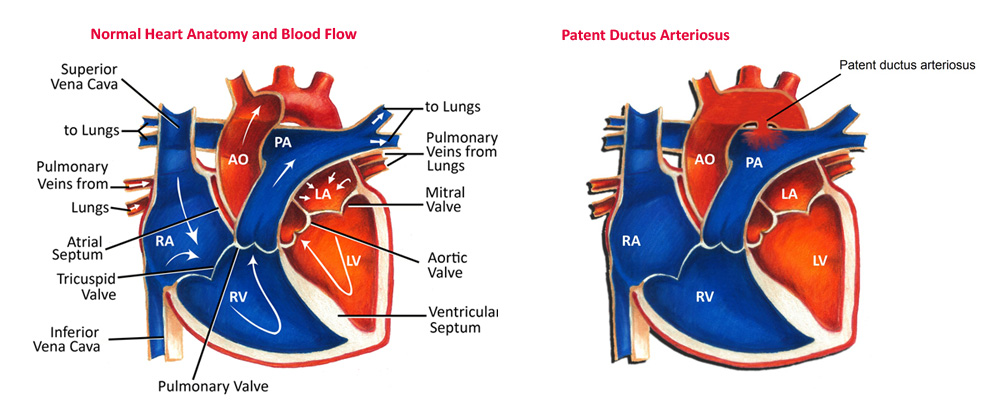 91
Drożny przewód tętniczy
Fizjologicznie zamyka się w przeciągu 24 godzin (zamknięcie funkcjonalne). Zarośnięcie dokonuje się w przeciągu 2-3 tygodni. 
Zamknięcie dokonuje się na skutek spadku stężenia prostaglandyn oraz wzrostu stężania tlenu we krwi przepływającej przez przewód tętniczy.
92
Drożny przewód tętniczy
Czynniki ryzyka
Wcześniactwo – zależność odwrotnie proporcjonalna – dzieci z masą ciała poniżej 1000g – 80%.
Zespół zaburzeń oddychania oraz podanie surfaktantu.
Zbyt duża podaż płynów.
Niedotlenienie.
93
Drożny przewód tętniczy
Objawy
Tachykardia.
Szmer maszynowy.
Hiperkinetyczne uderzenie koniuszkowe.
Chybkie tętno, wyczuwalne na stopach i dłoniach.
Duża różnica między ciśnieniem skurczowym i rozkurczowym.
Pogorszenie wydolności oddechowej.
94
Drożny przewód tętniczy
Powikłania
Obrzęk płuc – pogorszenie wydolności oddechowej.
Zaburzenia przepływu systemowego;
Krwawienie dokomorowe.
Martwicze zapalenie jelit.
Niewydolność nerek.
95
Drożny przewód tętniczy
Postępowanie
Wentylacja mechaniczna
Ograniczenie podaży płynów – 2/3 dziennego zapotrzebowania.
Utrzymanie hematokrytu powyżej 40-45%.
96
Drożny przewód tętniczy
Inhibitory cyklooksygenazy
Indometacyna
Ibuprofen
W trakcie podawania leków należy zwrócić uwagę na diurezę i ewentualnie obniżyć podaż płynów.
Trombocytopenia.
Upośledzenie przepływu mózgowego.
Zwiększa prawdopodobieństwo martwiczego zapalenia jelit oraz perforacji.
Zabieg operacyjny
97
Hipotensja
Metody pomiaru ciśnienia
Pomiar mankietem – metoda oscylometryczna. Prawdopodobnie zawyża ciśnienie rozkurczowe i zaniża skurczowe, szczególnie u noworodków z hipotensją.
Metoda inwazyjna – zalecana dla pacjentów intensywnej terapii. Należy zawracać uwagę na kształt krzywej zapisu.
98
Hipotensja
Normy ciśnienia tętniczego.

Tendencja wzrostu ciśnienia w pierwszych godzinach życia.
Zależność od wieku ciążowego. 
Normy nie są dotychczas ustalone.
99
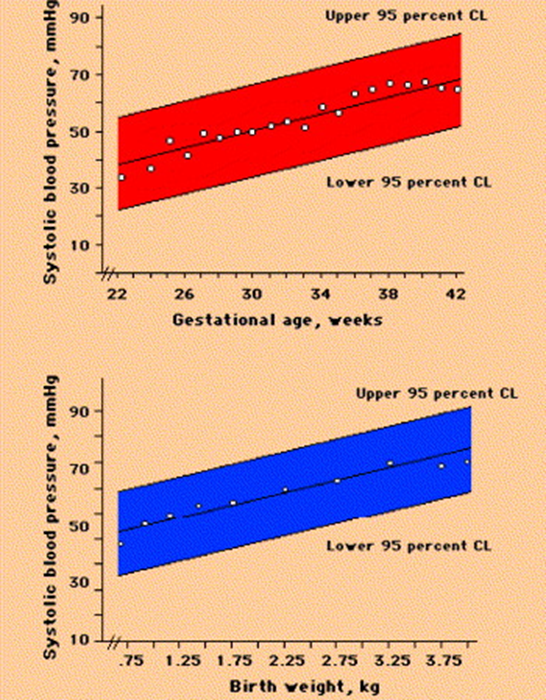 100
Hipotensja
Diagnostyka hipotensji.
Wartości ciśnienia.
Ocena diurezy.
Tachykardia.
Kwasica mleczanowa.
101
Hipotensja
Wstrząs
Zmniejszenie obciążenia wstępnego serca.
Krwawienie.
Nagła utrat osocza- posocznica.
Nagła utrata wody – biegunka, parowanie, diuretyki.
Utrudniony powrót żylny – odma, rozedma, wysoki PEEP.
Zmniejszenie obciążenia następczego.
Posocznica.
Leki.
Hipertermia.
102
Hipotensja
Wstrząs
Upośledzenie funkcji mięśnia sercowego
Niedokrwienie serca.
Zapalenie mięśnia sercowego.
Zaburzenia rytmu serca.
Tamponada serca.
Wady serca.
Kardiomiopatia.
103
Hipotensja
Diagnostyka
Gazometria.
RTG klatki piersiowej.
Echokardiografia.
Ośrodkowe ciśnienie żylne.
104
Hipotensja
Postępowanie.
Zależne od przyczyny.
Wypełnienie łożyska naczyniowego:
Krystaloidy – 15-20ml/kg przez 15-30 minut.
Koloidy – osocze świeżo mrożone, 5% albuminy
Krew – 0 Rh (-) minus
Postępowanie.
Leki zwężające naczynia i inotropowe.
Kortykosteroidy.
105
Tachykardia nadkomorowa
Początkowo przebiega bezobjawowo.

Po około 24 godzinach doprowadza do zastoinowej niewydolności krążenia oraz wstrząsu.
106
Tachykardia nadkomorowa.
Stymulacja nerwu błędnego poprzez przyłożenie lodu do twarzy lub masaż zatok szyjnych lub ucisk gałek ocznych.
Adenozyna – początkowo 150ug/kg , dawki zwiększać stopniowo do 400ug/kg.
Propranolol – 20-100ug/kg co 8 godzin. 
Amiodaron – 
Kardiowersja (0,5-2J/kg)
107
Zaburzenia układu pokarmowego
Dr n. med. Łukasz Karpiński
Martwicze zapalenie jelit.
Refluks
108
Martwicze zapalenie jelit
Martwica niedokrwienna jelita z towarzyszącym procesem zapalnym.
Etiologia pozostaje niewyjaśniona.
Zajęte są głównie końcowe odcinki jelita cienkiego oraz okrężnica.
Częstość – 1-3 na 1000 urodzeń.
400-750g – 11,5%, 42% umiera
751-1000 – 9%, 29% umiera
1001-1250 – 6%, 21% umiera
1251-1500 – 4%, 16% umiera
Śmiertelność 15-30%
13% przypadków NEC to noworodki donoszone.
109
Martwicze zapalenie jelit
Patogeneza
Wcześniactwo- 90% przypadków NEC dotyczy wcześniaków żywionych enteralnie. Wynika to z większej przepuszczalności śluzówki dla bakterii, niedojrzałego układu odpornościowego, niedoboru IgA, nieprawidłowa perystaltyka oraz funkcja.
110
Martwicze zapalenie jelit
Karmienie enteralne – 90%  noworodków z NEC było karmione. Mleko stanowi substrat dla bakterii ulegających namnożeniu.
Powolne wdrażanie karmienia nie chroni przed NEC.
Opóźnienie rozpoczęcia karmienia również nie wpływa na częstość NEC.
Żywienie troficzne nie zwiększa prawdopodobieństwa NEC.
Pokarm kobiecy jest czynnikiem ochronnym.
111
Martwicze zapalenie jelit
Kolonizacja bakteryjna- patologiczna flora aktywuje czynniki prozapalne. Większość wcześniaków poniżej 28tc. Kolonizowana jest przez bakterie z grupy Staphylococcus.
Brak udowodnionej skuteczności probiotyków.
Antybiotykoterapia powyżej 5 dni powoduje wzrost ryzyka NEC.
112
Martwicze zapalenie jelit
Zakażenie – na szczególną uwagę zasługuje kolonizacja E. coli., Klebsiella pneumoniae, Pseudomonas, Clostridium difficiele, grzyby oraz wirusy.
Chorioamnionitis
113
Martwicze zapalenie jelit
Upośledzona funkcja śluzówki przewodu pokarmowego – upośledzone wydzielanie śluzu, niedobór przeciwciał klasy IgA, upośledzona funkcja komórek Panetha (wydziałają lizozym, fosfolipazę A2, defenzyny), połączenia między komórkami nabłonka jelit są bardziej przepuszczalne, niedobór czynników wzrostu.
114
Martwicze zapalenie jelit
Zaburzenia krążenia – czynnik ryzyka NEC stanowią niedotlenienie okołoporodowe, napady bezdechów, zespół zaburzeń oddychania (hipoksja), hipotensja, wrodzona wada serca, drożny przewód tętniczy, niewydolność krążenia, cewniki zakładane do naczyń pępowinowych, niedokrwistość, policytemia, transfuzje krwi.

Nie ma wystarczających dowodów na skuteczność wstrzymywania karmienia w trakcie transfuzji krwi.
115
Martwicze zapalenie jelit
Leki
doustne – teofilina ,witaminy, kontrast
Blokery H2 – cymetydyna, ranitydyna
116
Martwicze zapalenie jelit
Objawy
25% - objawy po 30 dniu życia
Poniżej 26tc. – mediana 23 dni
Powyżej 31tc.  - mediana 11 dni
117
Martwicze zapalenie jelit
Objawy ogólne
Bezdechy
Pogorszenie wydolności oddechowej
Zaburzenia świadomości
Zaburzenia termoregulacji
Posocznica
118
Martwicze zapalenie jelit
Objawy brzuszne
Wzdęcie jamy brzusznej
Zalegania pokarmowe
Wymioty
Biegunka
Krwawienie z przewodu pokarmowego
Zalegania żółciowe
119
Martwicze zapalenie jelit
Klasyfikacja Bell`a
Stopień I – podejrzenie NEC
Objawy nieswoiste: zaburzenia termoregulacji, bezdechy, dziecko apatyczne. Pojawiają się zalegania, wzdęty brzuch, wymioty
Stopień IA- brak krwi w stolcu
Stopień 1B – krew w stolcu
120
Martwicze zapalenie jelit
Stopień II – potwierdzony NEC
Brak perystaltyki, twarde powłoki brzuszne, wyczuwalne masy kałowe w prawym dolnym kwadrancie. 
Stopień IIA- niewielkie nasilenie objawów ogólnych
Stopień IIB- trombocytopenia, kwasica metaboliczna
121
Stopień III – ciężki NEC
Stan ogólny ciężki, zapalenie otrzewnej, bradykardia, hipotensja, neutropenia, zaburzenia krzepnięcia.
Stopień IIIA- brak perforacji
Stopień IIIB - perforacja
122
Martwicze zapalenie jelit
Rozpoznanie
Objawy
RTG
USG
Badania laboratoryjne
Diagnostyka sepsy
123
Martwicze zapalenie jelit
Postępowanie
Wstrzymanie karmienia enteralnego
Odciąganie treści żołądkowej
Uzupełnienie płynów
Leczenie niewydolności krążenia (hipotensja) oraz niewydolności oddechowej.
Korekcja zaburzeń krzepnięcia oraz niedokrwistości.
Antybiotykoterapia – bakteriemia występuje u 20-30% pacjentów.
124
Martwicze zapalenie jelit
Postępowanie chirurgiczne
Drenaż jamy otrzewnej
Laparotomia – resekcja zajętej części jelita

Brak dowodów na wyższość jednej metody nad drugą, jednak są tendencje, aby uznać wyższość laparotomii.
W badaniu przeprowadzonym na 69 noworodkach 74% pacjentów po drenażu i tak wymagało laparotomii.
125
Martwicze zapalenie jelit
Powikłania
Posocznica, zapalenie opon mózgowo-rdzeniowych, zapalenie otrzewnej, ropnie
Zespół wykrzepiania wewnątrznaczyniowego
Wstrząs, niewydolność krążenia
Zwężenie przewodu pokarmowego, zrosty
Zespół krótkiego jelita – 9% noworodków po zabiegach z powodu NEC
50% pacjentów którzy przeżyją nie ma długotrwałych powikłań.
NEC stanowi czynnik ryzyka MPD
126
Refluks żołądkowo-przełykowy
Zaburzenie typowe dla wcześniaków i wynikające z niedojrzałości.
Zanika do końca 1 roku życia.
Do cofania się treści pokarmowej do przełyku dochodzi u wcześniaka średnio 30 razy na dobę.
127
Refluks żołądkowo-przełykowy
Znacznie nasilony refluks powoduje objawy kliniczne i stanowi jednostkę chorobową.
Powoduje wymioty, zapalenie płuc, niepokój, nieprawidłowy przyrost masy ciała, nasilenie objawów oddechowych w tym dysplazji
128
Refluks żołądkowo-przełykowy
Patofizjologia
Mniejsze napięcie zwieracza przełyku
Wydłużony czas opróżniania żołądka
Upośledzona ruchomość przełyku
Obecność zaburzeń oddychania, dysplazji oskrzelowo-płucnej
Sonda żołądkowa
129
Refluks żołądkowo-przełykowy
Objawy
Niepokój, drażliwość, nudności, nieprawidłowy przyrost masy ciała
Dysplazja oskrzelowo-płucna
Bezdechy (?)
Bezdechy powyżej 15 sekund współwystępowały z refluksem w 1%
Bezdechy powyżej 10 sek w 8,5%
Brak różnicy w długości trwania bezdechu (GER vs. bez GER)
130
Refluks żołądkowo-przełykowy
Diagnostyka
Pomiar pH w przełyku
MII – pomiar przełykowej impedancji
Endoskopia, manometria, scyntygrafia
131
Refluks żołądkowo-przełykowy
Kogo leczyć
Dzieci ulewające bez objawów nie powinny być leczone (happy spitters)
Brak jednoznacznych wskazań
132
Refluks żołądkowo-przełykowy
Dieta
Zagęszczacz pokarmu, częstsze karmienia, mleko modyfikowane nie na bazie mleka krowiego (sojowe)
Brak badań u wcześniaków
133
Refluks żołądkowo-przełykowy
Układanie
Brak dowodów, która pozycja jest skuteczna.
Pozycja na plecach jest bezpieczna
Na brzuchu mniej epizodów refluksu w porównaniu do pozycji na plecach (4,4 vs. 0,3%). Pozycje na boku charakteryzowały się jeszcze częstszymi epizodami refluksu (lewa strona 7,5%, prawa strona 21,4%)
Uniesienie głowy wyżej – brak korzyści
134
Refluks żołądkowo-przełykowy
Leki
Blokery H2 – ranitydyna, cymetydyna brak potwierdzonej skuteczności
Blokery pompy protonowej – omeprazol, lansoprazol. Leki skuteczne w obniżaniu pH żołądka. Brak potwierdzonej skuteczności w leczeniu GERD.
Stosowanie leków podwyższające pH w żołądku jest związane z ryzykiem NEC, posocznicą, zapaleniem płuc.
Badania nad cymetydyną u wcześniaków zostały zatrzymane z powodu znacznej śmiertelności z powodu ciężkich IVH.
135
Refluks żołądkowo-przełykowy
Leki przyspieszające opróżnianie żoładka
Metoclopramid – lek skuteczny, ale ma dużo powikłań
Cisaprid – może powodować arytmię
Baclofen – skuteczny, ale brak badań dotyczących bezpieczeństwa u wcześniaków
Erytromycyna – brak skuteczności
136
Refluks żołądkowo-przełykowy
Karmienie dodwunastnicze
Brak skuteczności

Zabieg operacyjny
Zarezerwowane dla pacjentów u których refluks stanowi zagrożenie życia.
137